Информационна система към
Факултет Математика и Информатика 
на СУ „Климент Охридски“





ЕКИП:
Тодор Димитров, ФН 71152
Павел Димитров, ФН 71175
Христо Гергов, ФН 71172
Момчил Линдров, ФН 71141
Диана Чанкова, ФН 71179
Николай Георгиев, ФН 71168
Светлин Младенов, ФН 71156
Стефан Енев, ФН 71136
Йордан Георгиев, ФН 71139
Дефиниция на проекта
Web базирана система целяща да автоматизира максимално административните процеси във факултета. Основна задача поставена пред системата, е да се улесни взаимодействието между администрацията и външните лица(студенти и преподаватели) и да подобри извършването на обичайни дейности и добави нови като класиране за стипендии, повече информация за дисциплини или контрол на съобщенията и др..
Оценка на разходите
Налични са :
Структура на работата (WBS);
Човешки ресурси;
Опит от минали проекти;
Constructive Cost Model (1)
Effort (PMs) = A x (Size)B
Малък екип (organic) => A = 2.4 , B = 1.05;
Cost & scale factors
A = A base · Π EAFi
DATA, CPLX, APEX, ACAP, PCAP, LTEX => A=3

EAF: Effort Adjustment Factor
B = B base + 0.01 · Σ Sfi
Скаларни фактори : 
Предимства - 2, Опит - 3, Екипност - 2, Гъвкавост - 2, Риск – 2 
=> B=1,12
Constructive Cost Model (2)
KSLOC = 1000 SLOC
SLOC = FP · LR
LR = Language Ratio
FP = UFP · VAF
UFP = Unadjusted Function Points
Constructive Cost Model (3)
Unadjusted Function Points :
External Input (логически входове) – Java ; 
External Output (логически изходи) – Java ;
Internal Logical File (вътрешна СД) – SQL ;
External Interface File (споделена СД) – SQL ;
External Inquiry (комбинация вход/изход) – HTML/JavaScript, Java ;

    SLOC:
Html/JavaScript – 20 * 50 = 1000;
SQL  - 50 * 30 = 1500;
Java – 80 * 70 = 5600;
 	Общо : 8 100 реда
Effort (PMs) = 3 x(8,100)1,12 = 31,23
Обща сума : 31,23 х 800лв = 24 984лв
WBS
Bottom-UP
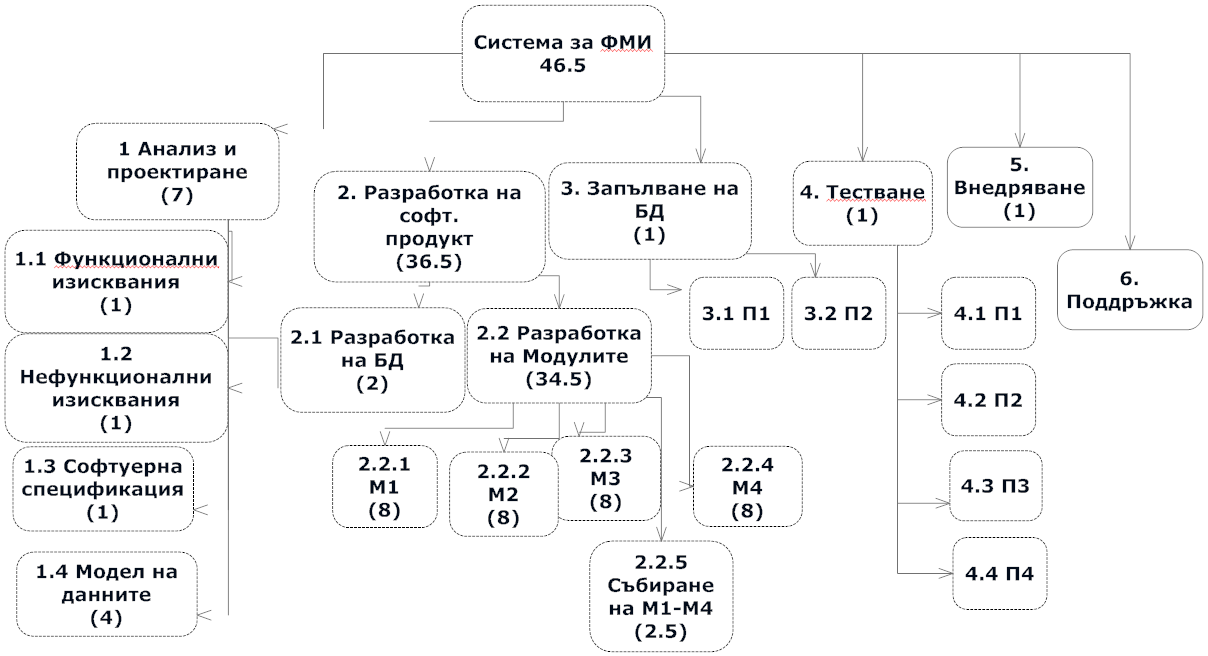 1 точка за 20 часа по 7лв/ч
Обща сума: 6510лв
Bottom UP  - 6 510 лв
COCOMO  - 24 984 лв
Примерен бюджет(1):
Примерен бюджет(2):
Домейн и хостинг  - 150лв;Консумативи  (канцеларски материали, храна, тел. разговори) ;-   2 х 20 дни х 5 лв + 6 х 20дни х 5лв + 50лв + 220лв  = 1070 лв ;Непредвидени разходи  - 200лв;*Внедряването – включва и 4 часа обучение на служителите;*От страна на университета :- оборудвана стая с 10 броя комютри;- сървъри;- проектор;
Крайна сума : 
7630 лв
Благодаря за вниманието!